I Spy Something Wild
Grades 1-3 English Language Arts
Honeycomb Harvest
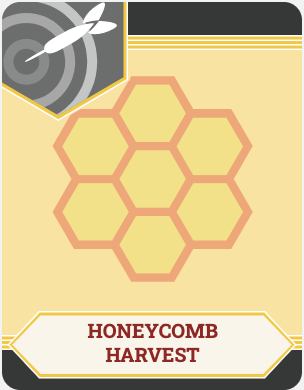 Sort the cards into groups that make sense to you.
Essential Question
How do authors include literary elements such as setting, plot, and main characters to help “paint a picture” of a story?
Learning Objectives
Describe different literary elements.
Identify the characters, setting, and plot of a given story.
Write a story that includes the different literary elements.
Literary Element Anchor Chart
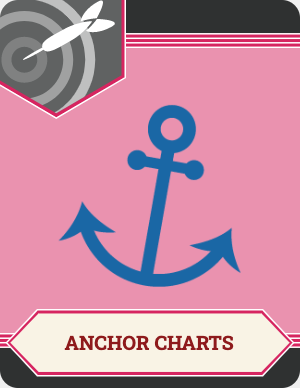 Characters
Setting
Plot
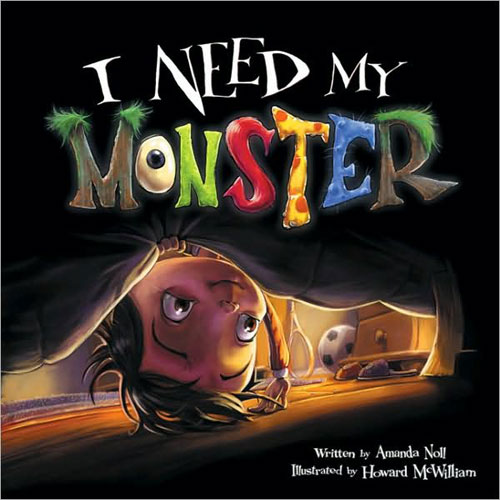 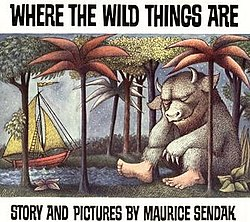 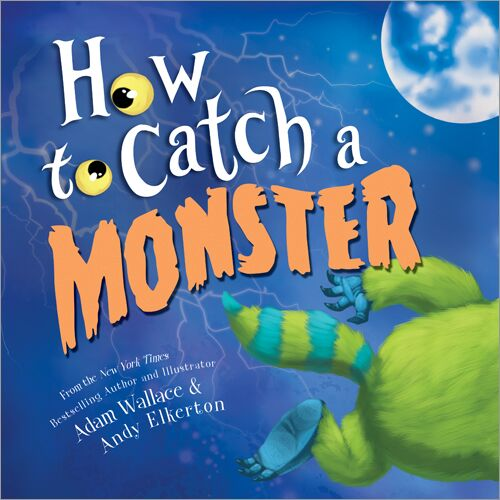 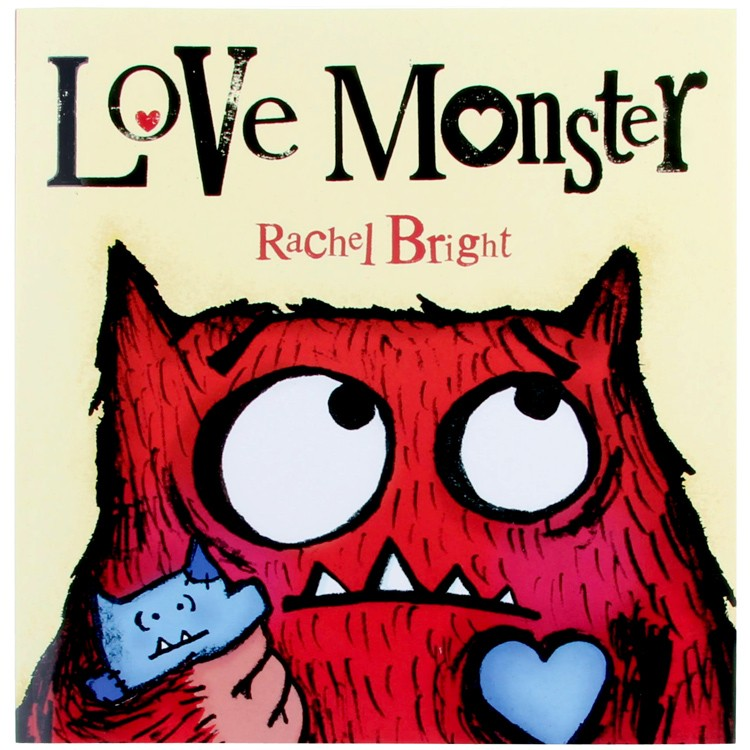 [Speaker Notes: Image sources:

Bright, R. (2012). Love monster book cover [Digital image]. Goodreads. https://www.goodreads.com/book/show/13407153-love-monster

McWilliam, H. (2009). I need my monster book cover [Digital image]. Wikipedia. https://en.wikipedia.org/wiki/File:I_Need_My_Monster.jpg  
    
Elkerton, A. (2017). How to catch a monster book cover [Digital image]. Goodreads. https://www.goodreads.com/en/book/show/34006773-how-to-catch-a-monster

Sendak, M. (1984). Where the wild things are book cover [Digital image].Wikipedia. https://en.wikipedia.org/wiki/File:Where_The_Wild_Things_Are_(book)_cover.jpg]
Love Monster by Rachel Bright
If you hear a new character, setting, or plot twist in the story, raise your hand!
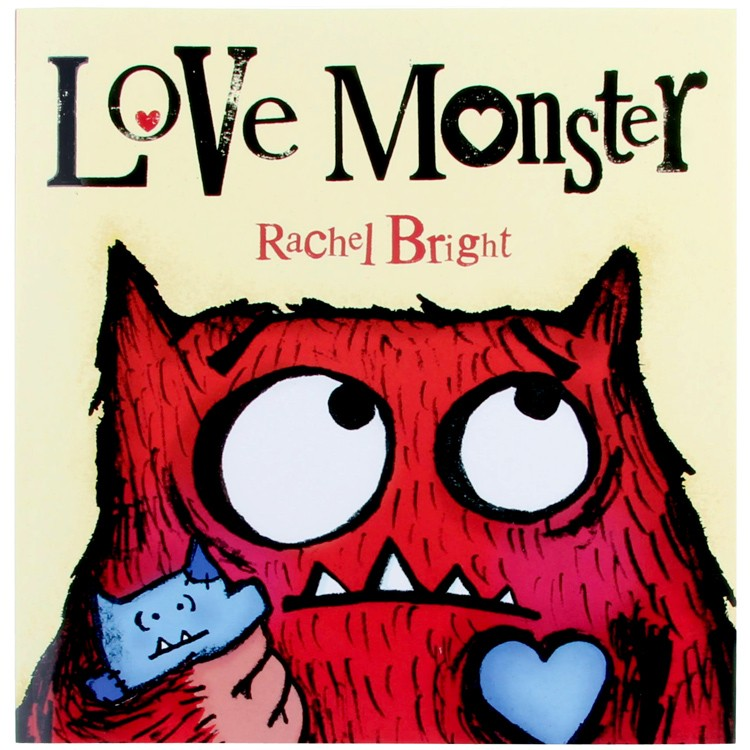 [Speaker Notes: Instructor/Facilitator’s Notes:
As you are reading the book Love Monster, by Rachel Bright, tell your students that if they hear something they believe is related to one of the concepts, they should raise their hands. As your students share out things they notice, write them down on a sticky note, and have them include this information on an interactive anchor chart paper.]
Characters
People, animals, or creatures in a story. 
They can think, feel, or act.
[Speaker Notes: Instructor/Facilitator’s Notes:]
Elbow Partners
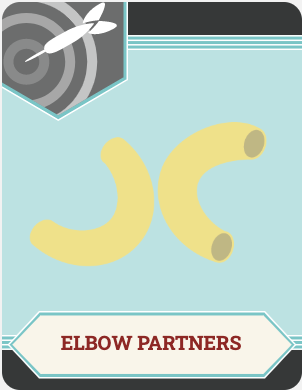 With your Elbow Partner:
Discuss the definition of characters.
Identify the characters in the book Love Monster.
Love Monster
by Rachel Bright
Who are the main characters in the story?
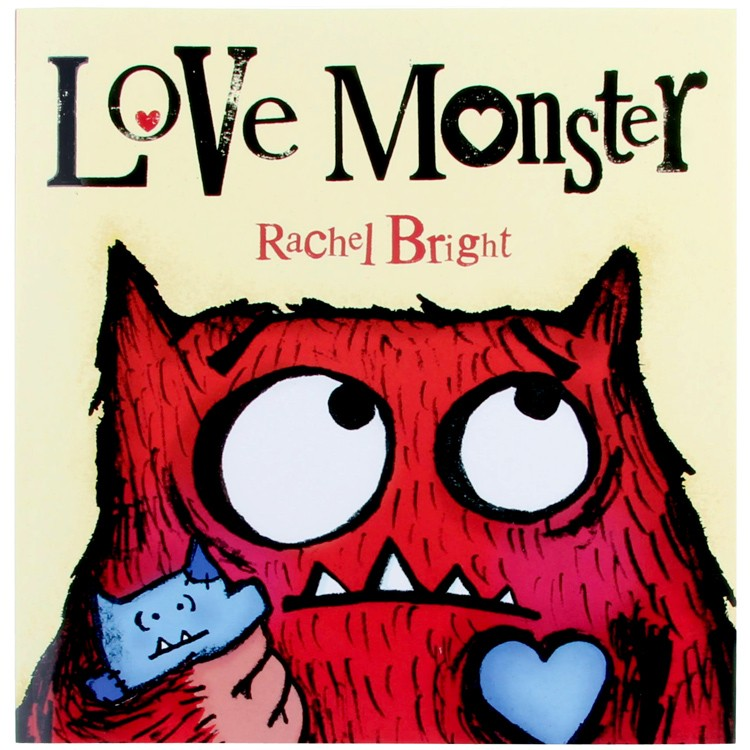 [Speaker Notes: Instructor/Facilitator’s Notes:
Once your students have had some time to discuss the questions on the previous slide, have them come back to the whole group and share out their thoughts and conversations. Adjust the anchor chart accordingly.]
I Need My Monster
by Amanda Noll
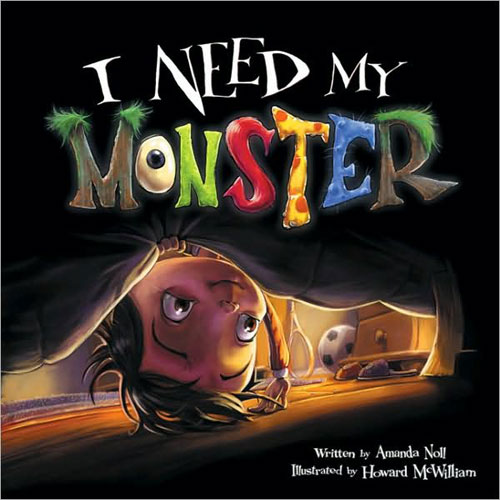 If you hear a new character come into the story, raise your hand!
[Speaker Notes: Instructor/Facilitator’s Notes:
Inform your students that today, you will be reading the story I Need My Monster, by Amanda Noll, because this story has a lot of different and unique characters that you can look at and talk about! Tell your students that if they hear mention of a new character as you are reading the book, they should raise their hands. As your students share out, write down what they are saying on a different colored sticky note, and have them include this information on an interactive anchor chart paper (see example below). Keep in mind, you are only focusing on characters right now.]
Setting
The time and place of a story. 
Answers the questions “When?” and “Where?”
Elbow Partners
With your Elbow Partner:
Discuss the definition of setting.
Identify the setting in the books:
Love Monster
I Need My Monster
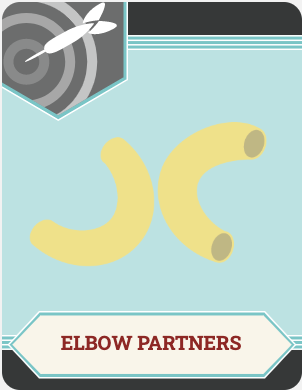 Love Monster
by Rachel Bright
What is the setting of the story?
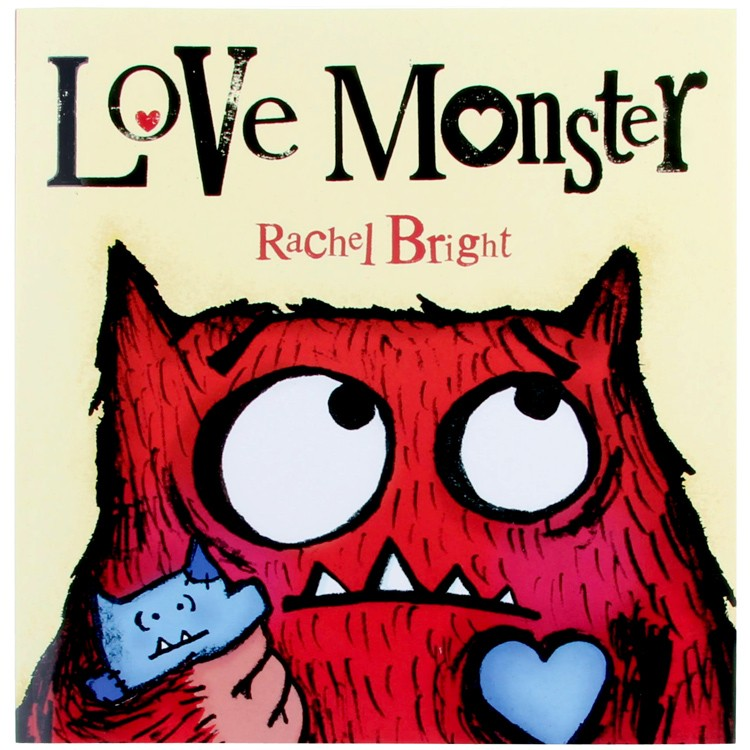 I Need My Monster
by Amanda Noll
What is the setting of the story?
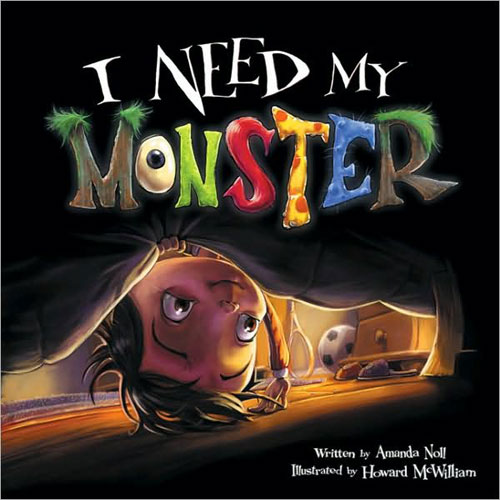 Where the Wild Things Are
by Maurice Sendak
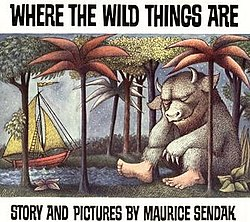 If you hear a new setting mentioned in the story, raise your hand!
Where the Wild Things Are
by Maurice Sendak
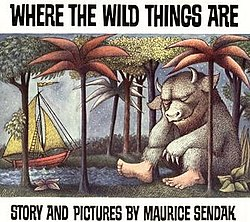 Who are the characters in the story?
Plot
The main events of the story
Beginning
Middle
End
Elbow Partners
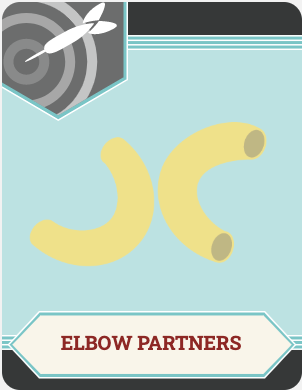 With your Elbow Partner:
Discuss the definition of plot.
Explain the plot in the books:
Love Monster
I Need My Monster
Where the Wild Things Are
Love Monster
by Rachel Bright
What is the plot of the story?
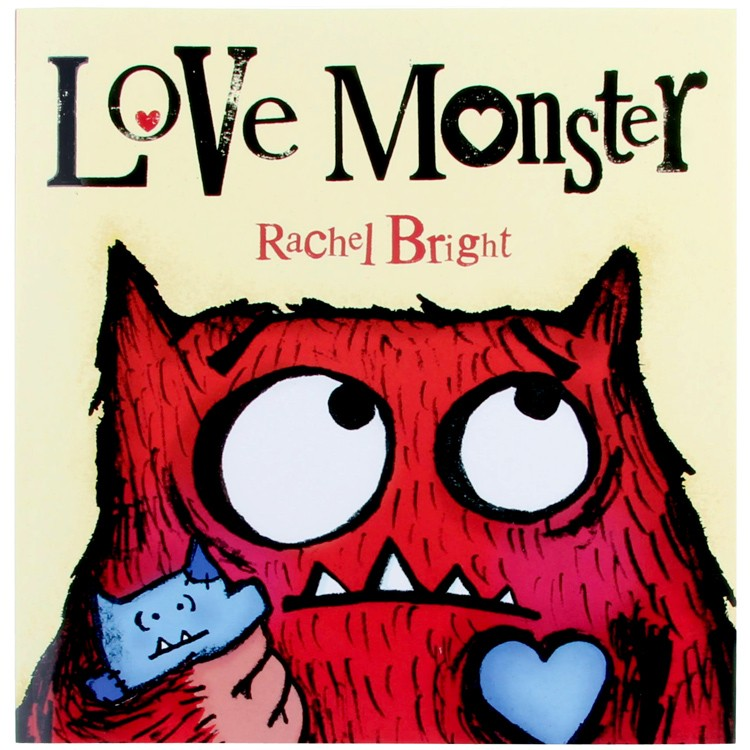 I Need My Monster
by Amanda Noll
What is the plot of the story?
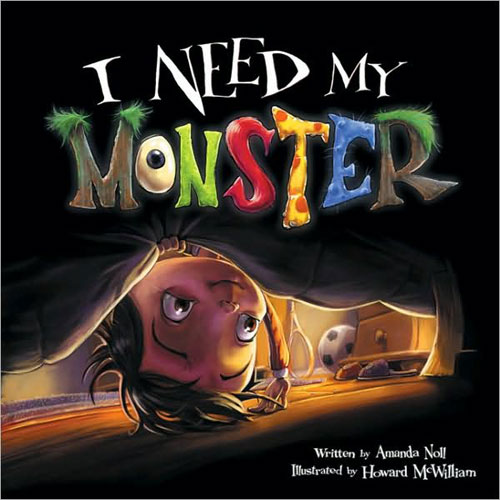 Where the Wild Things Are
by Maurice Sendak
What is the plot of the story?
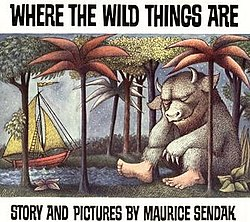 How to Catch a Monster
by Adam Wallace & Andy Elkerton
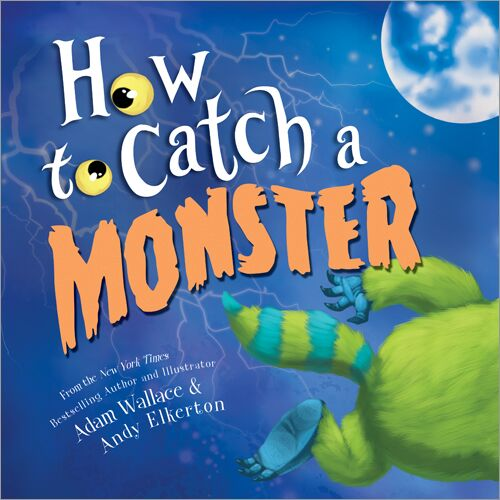 If you hear a change in the plot of the story, raise your hand!
How to Catch a Monster
by Adam Wallace & Andy Elkerton
Who are the characters?
What is the plot?
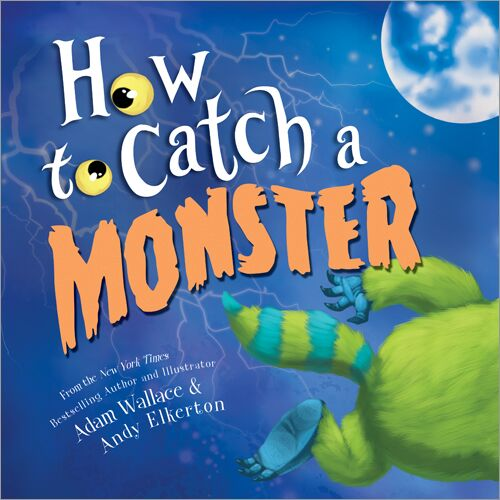 Cognitive Comic
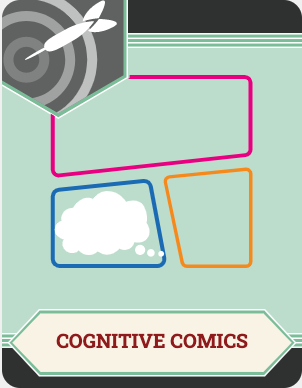 Write and draw a story about your own monster.
Make sure to include:
Characters
Setting
Plot
Beginning Your Story
One day, _______.
One night, _______.
On a _____ day, _____.
I was with my monster [monster’s name].
We were ________.
I was ________.
My monster [monster’s name] was ______.
Describing What Happens
I was thinking/My monster was thinking ______. 
I was sad/My monster was sad because ______.
I saw/My monster saw ______.
I heard/My monster heard ______.
Then ______.
After that, ______.
Ending With a Feeling
I felt _____ because ______.
My monster felt _____ because ______.
It was _________.
I hope ________.
At last _______.
Next time _______.
Two Stars and a Wish
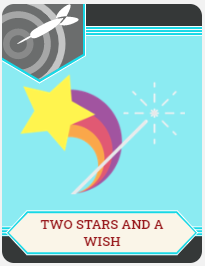 Two stars: 	What did your 			partner do well in 			their writing?
One wish: 	What could your 			partner do to make 			their story even better?